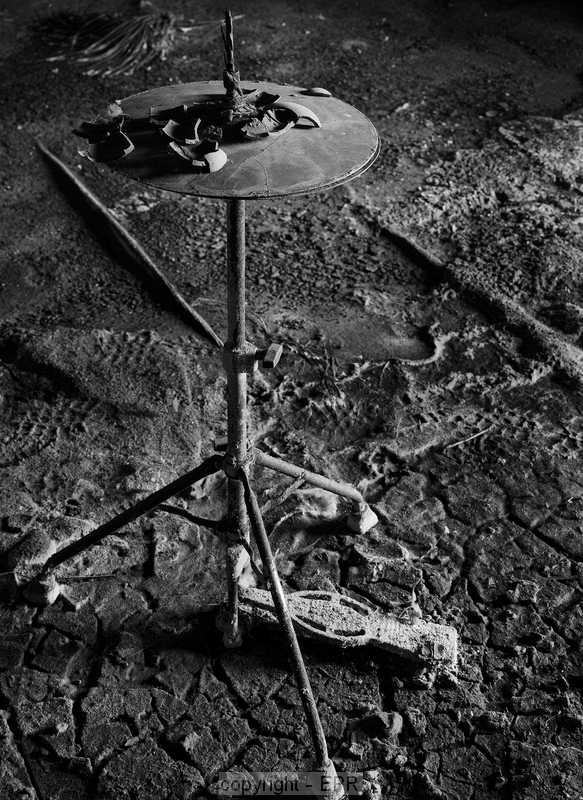 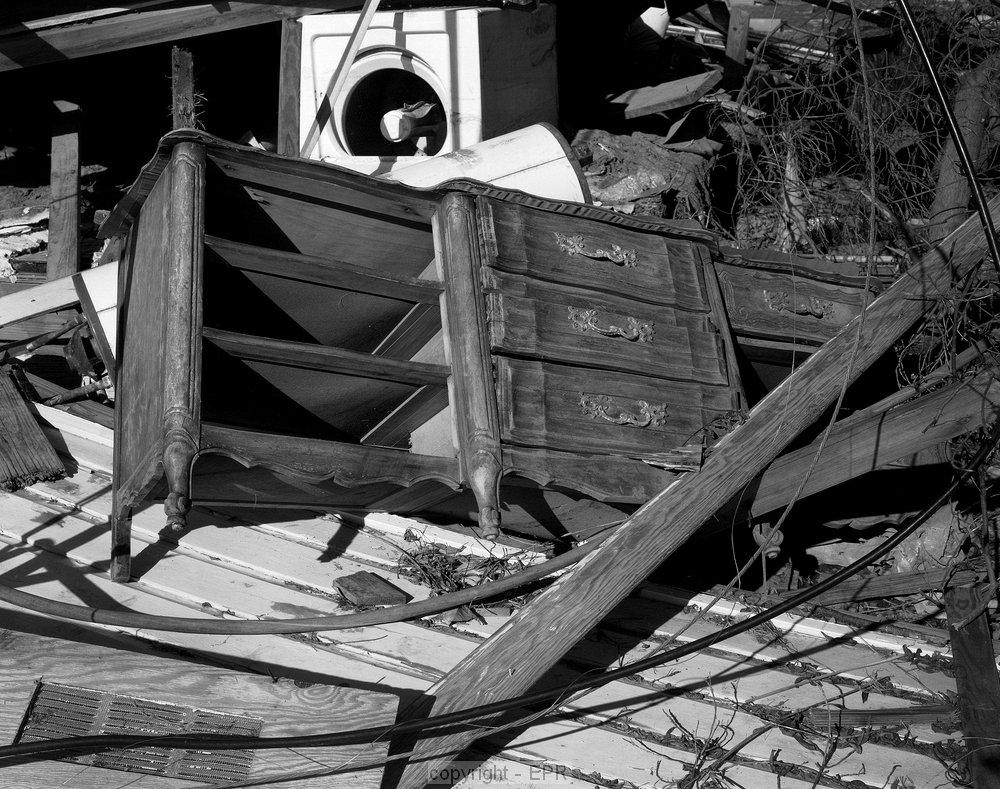 Photo credit: Edward P. Richards